5NPV-5
Convert between units of measure
5NPV-5 Convert between units of measure, including using common decimals and fractions.
The materials in this pack have been collated and written to support the teaching of 5NPV-5. Before planning and teaching the content, read the teaching guidance and example assessment questions in the non-statutory guidance itself, which can be found here.
A video summarising all of the ready-to-progress criteria for Year 5 can be found here.
5NPV-5: Linked mastery PD materials
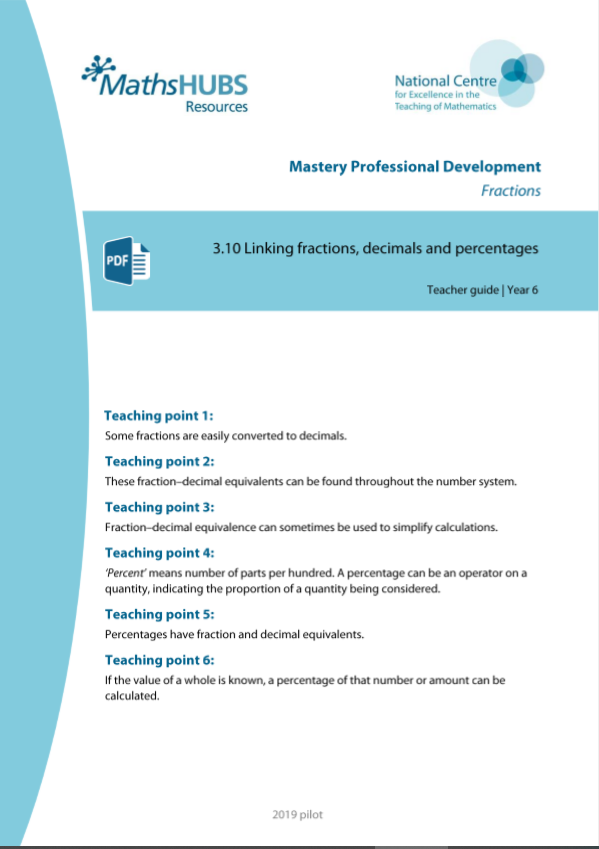 Additional pedagogical subject knowledge support can be found in the Mastery Professional Development Materials:
3.10 Linking fractions, decimals and percentages
Several of the activity slides have been taken from these materials.
5NPV-5
Convert between units of measure
The following slides contain activities that can be used within the context of pre-teaching, intervention, or as supplementary material integrated into teaching. They do not represent complete lessons and should not be used as such. Also they should not be used all at once, but over the period of a teaching unit. It would be valuable to use many of the activities more than once to build fluency in understanding and application. Also many of them would benefit from the use of manipulatives to support interaction with the ideas. Ensure you engage in rich discussion with the children, asking them to reason and explain the ideas presented. Note that when working with a small group, pupils should also have access to the main teaching delivered by the class teacher and the focus should be directly linked so that the learning is connected and fluency is built.
Guidance for working with a small pre-teaching or intervention group
Take time to build understanding of the key idea. We would recommend no more than four slides in any one session, and probably fewer. 
In subsequent sessions, review and practise previous learning before moving on.
Play the animation/observe the image and ask pupils “What do you notice?”.
Encourage pupils to explain what they see, what is happening and why.
Where there is a highlighted sentence, draw out the meaning of this from the image and repeat together and individually.
Guidance for working with a small pre-teaching or intervention group
Engage in the suggested activities, using manipulatives where appropriate, to enhance the interaction and stimulate discussion. However, note that the ultimate aim is to develop fluency in the mathematical ideas such that resources are no longer needed. 
Repeat questions, using other numbers/examples where relevant.
Repeat the highlighted language structures wherever relevant to build fluency with the key idea and connect the learning. For example:
10 hundreds are equivalent to 1,000.
5NPV-5 Convert between units of measure
5NPV-5 Convert between units of measure
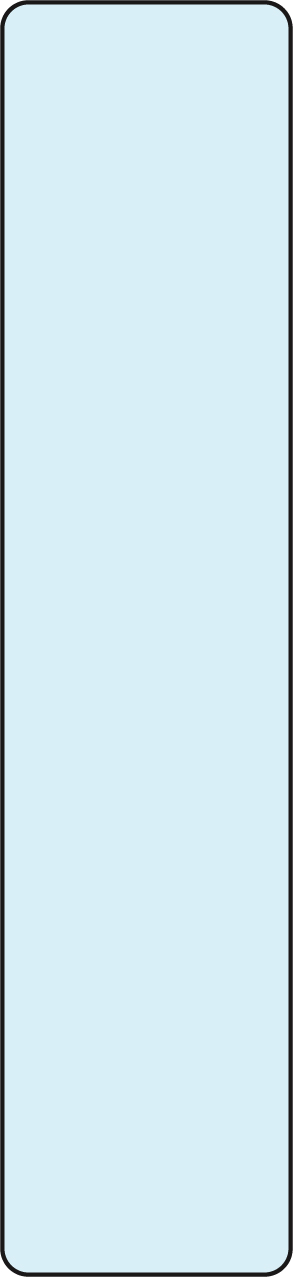 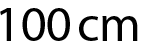 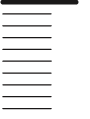 100 cm
1 metre
Give children 10 strips of paper, each 10cm in length.
Ask them to place the pieces of paper end to end.
What is the total length of all of the strips of paper?
Is there more than one way that we can describe the length?
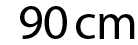 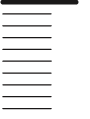 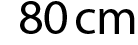 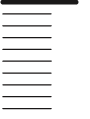 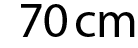 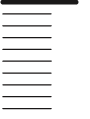 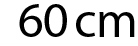 1m = 100cm
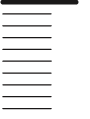 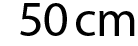 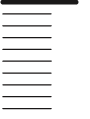 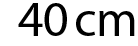 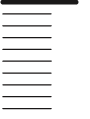 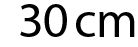 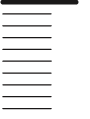 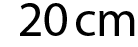 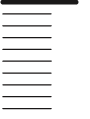 One metre is equivalent to 100cm.
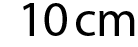 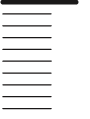 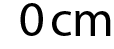 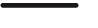 5NPV-5 Convert between units of measure
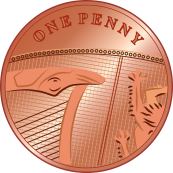 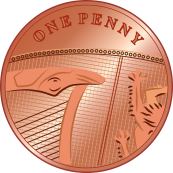 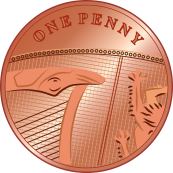 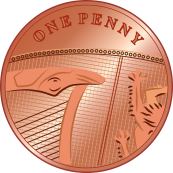 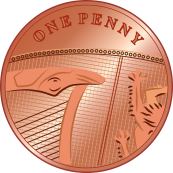 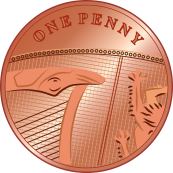 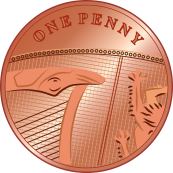 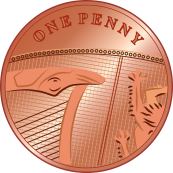 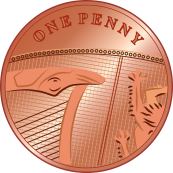 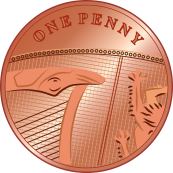 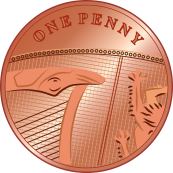 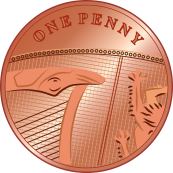 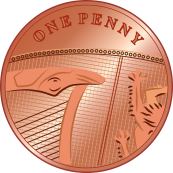 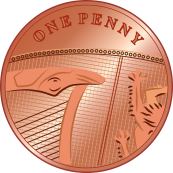 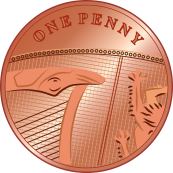 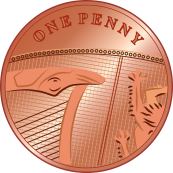 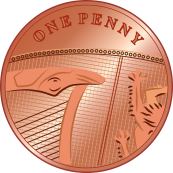 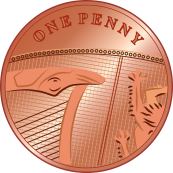 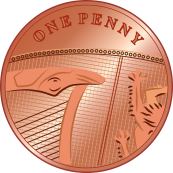 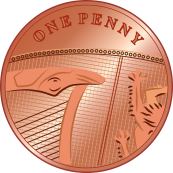 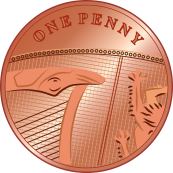 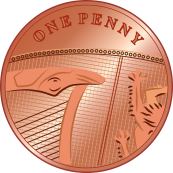 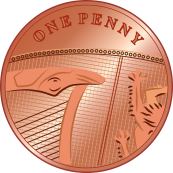 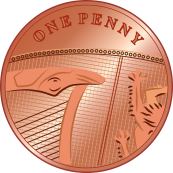 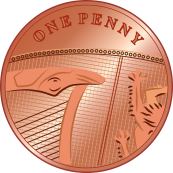 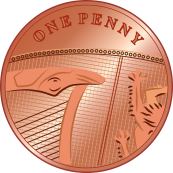 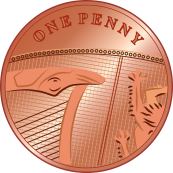 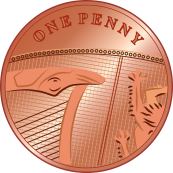 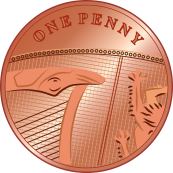 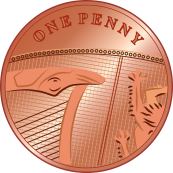 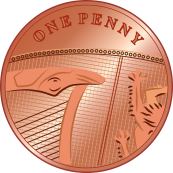 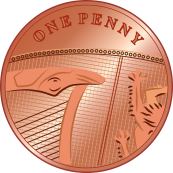 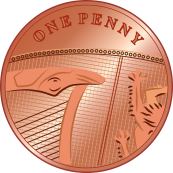 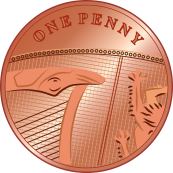 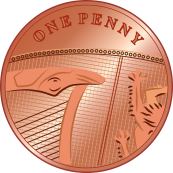 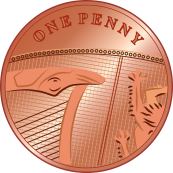 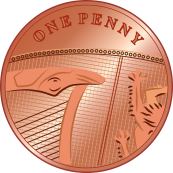 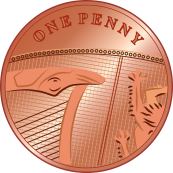 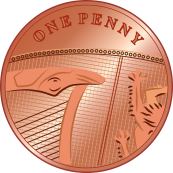 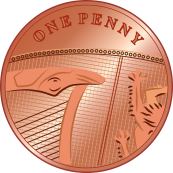 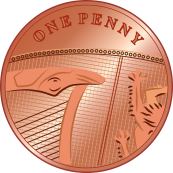 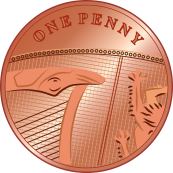 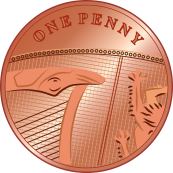 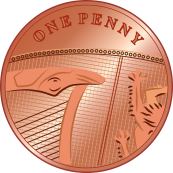 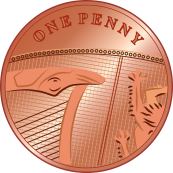 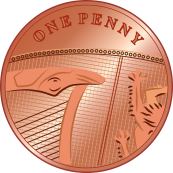 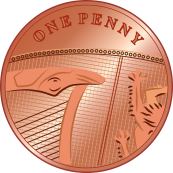 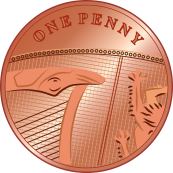 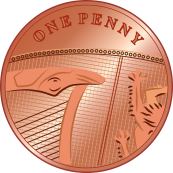 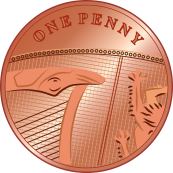 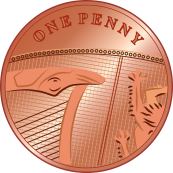 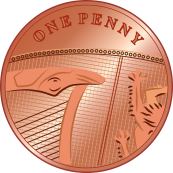 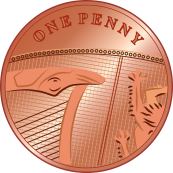 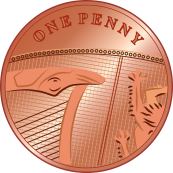 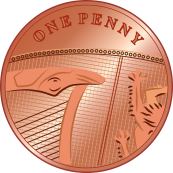 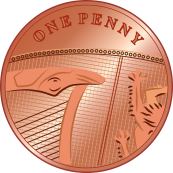 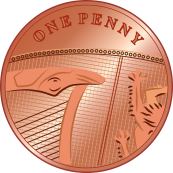 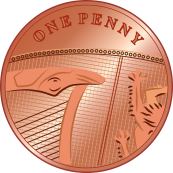 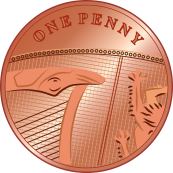 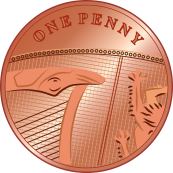 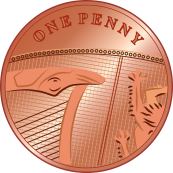 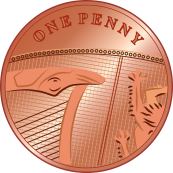 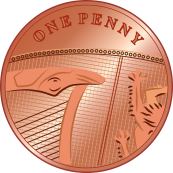 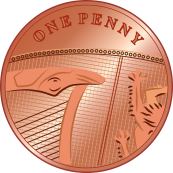 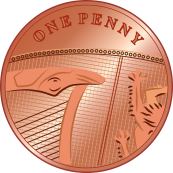 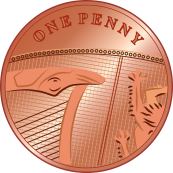 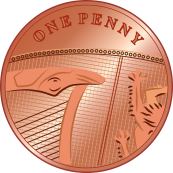 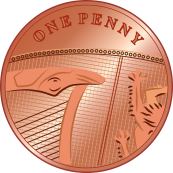 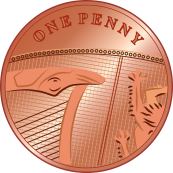 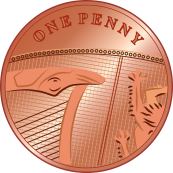 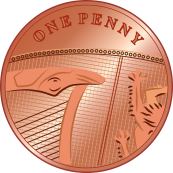 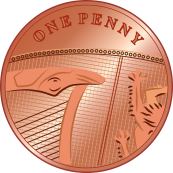 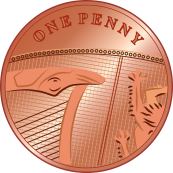 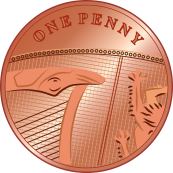 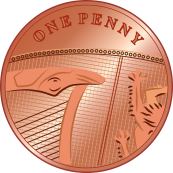 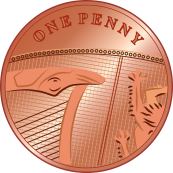 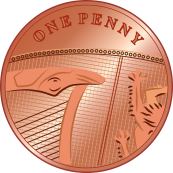 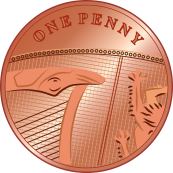 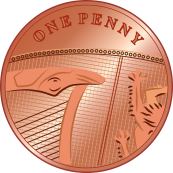 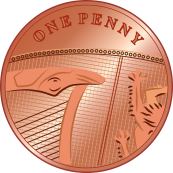 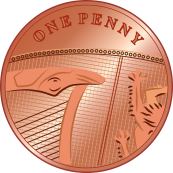 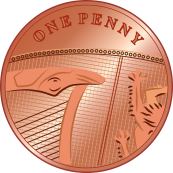 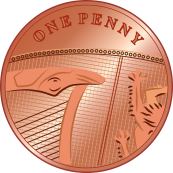 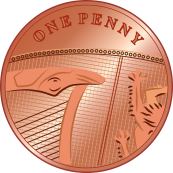 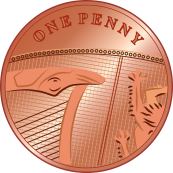 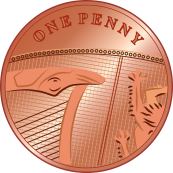 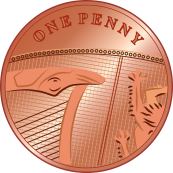 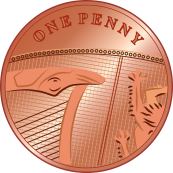 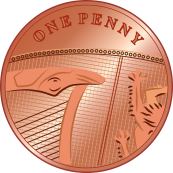 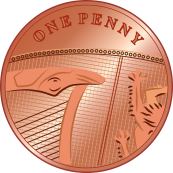 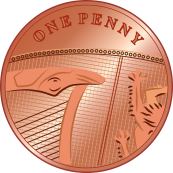 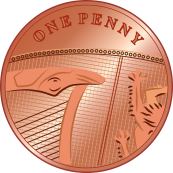 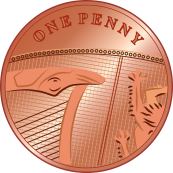 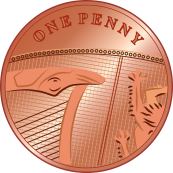 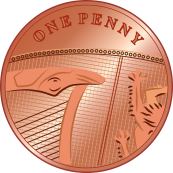 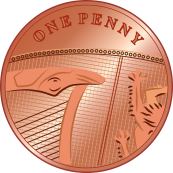 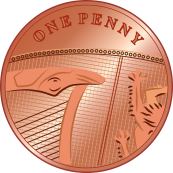 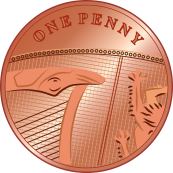 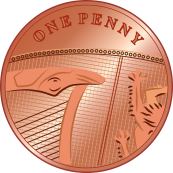 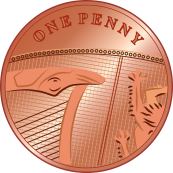 How many pennies are in each row?
How many rows are there?
How many pennies are there altogether?
The amount shown is equivalent to £1. What is £1 equivalent to?
£1 is equivalent to 100p.
£1 = 100p
5NPV-5 Convert between units of measure
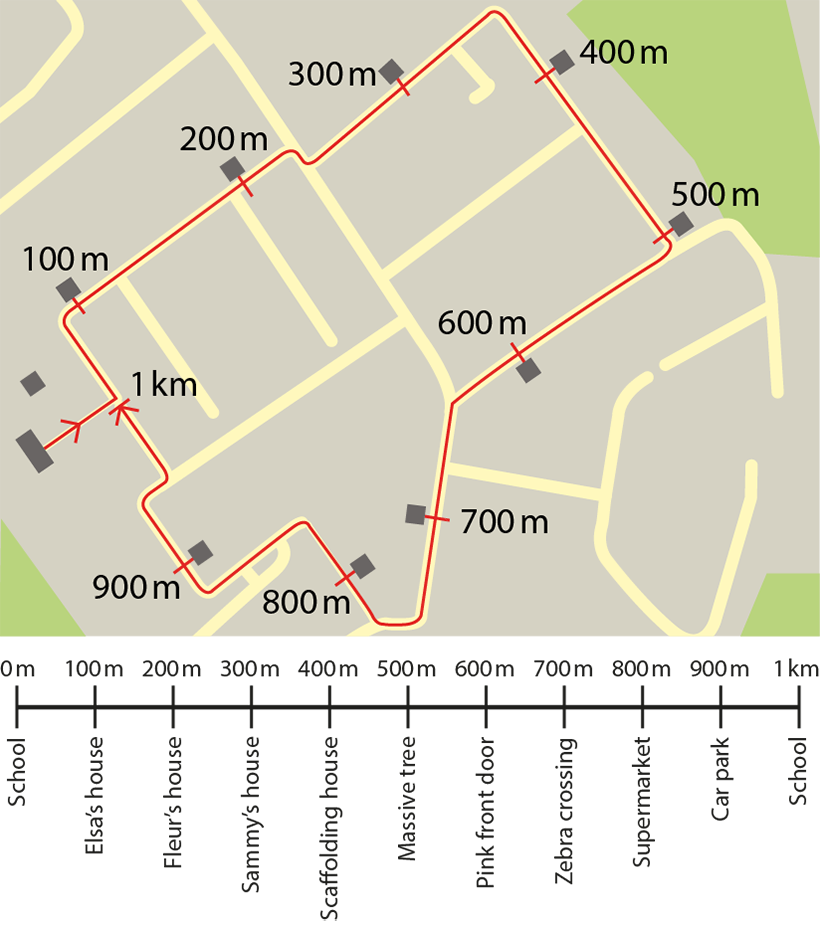 What do you notice about the values shown below the map? 
Why is the school written twice in the list of places? Why is one measurement in metres and the other in kilometres?

Use a metre ruler as a counting stick. Move your finger forwards and backwards along the ruler as children skip count forwards and backwards in 100m steps. Prompt children to say 1km each time the end of the ruler is selected.
1km is equivalent to 1000m.
1km = 1,000m
5NPV-5 Convert between units of measure
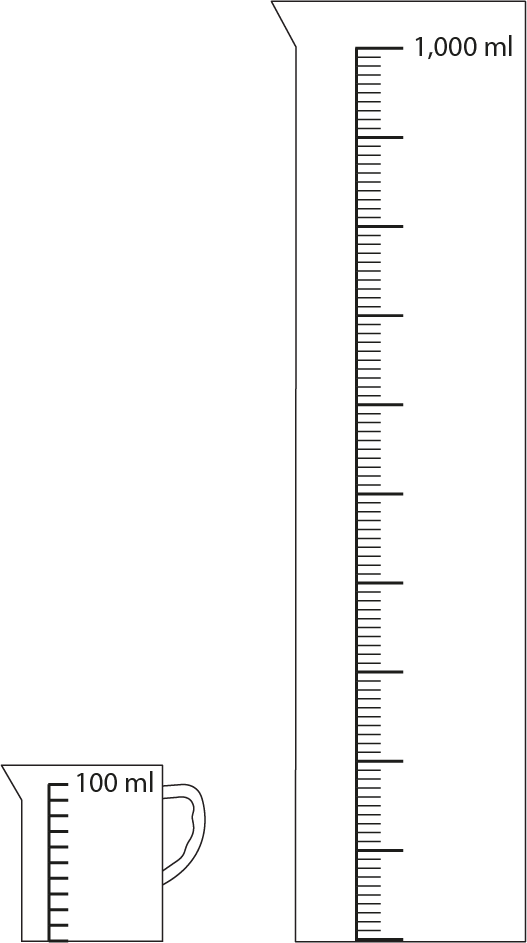 What measurement is written at the top of the measuring cylinder?
How many large intervals are there between the bottom and top of the container?
Count upwards from the bottom of the container in 100ml steps.
Is there another way to say the volume show at the top of the container?

Practise counting forwards and backwards along the scale.
1 litre = 1,000ml
1 litre is equivalent to 1000ml.
5NPV-5 Convert between units of measure
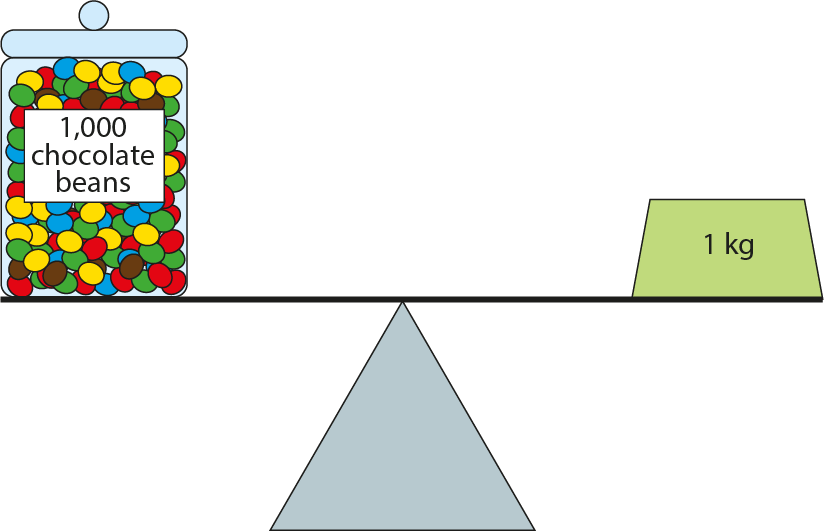 What do you notice about the balance scale in the diagram?
What do you estimate the mass of each chocolate bean to be?

If possible, find a balance scale and put a 1kg weight on one side and pour Dienes cubes into the other side until the scales are balanced. If a Dienes cube has a mass of 1g, how many cubes would there be to balance the scales?
1kg is equivalent to 1000g.
1kg = 1,000g
5NPV-5 Convert between units of measure
Complete the following conversions.
If 1kg = 1000g, 3kg =  _____g
Repeat for all other units of measure with up to 9 of any larger unit.
These are key conversions that should be memorised. Make a card game with the units written on one side and its equivalence on the other side, e.g. 1m and 100cm and practise recall over a period of time.
1km = 1,000m
1 litre = 1,000ml
1m = 100cm
1kg = 1,000g
1cm = 10mm
£1 = 100p
5NPV-5 Convert between units of measure
What do you notice about the first row of the table?
How has the decimal fraction been calculated?

How has the distance in metres been calculated?


Find all other missing   values in the table.
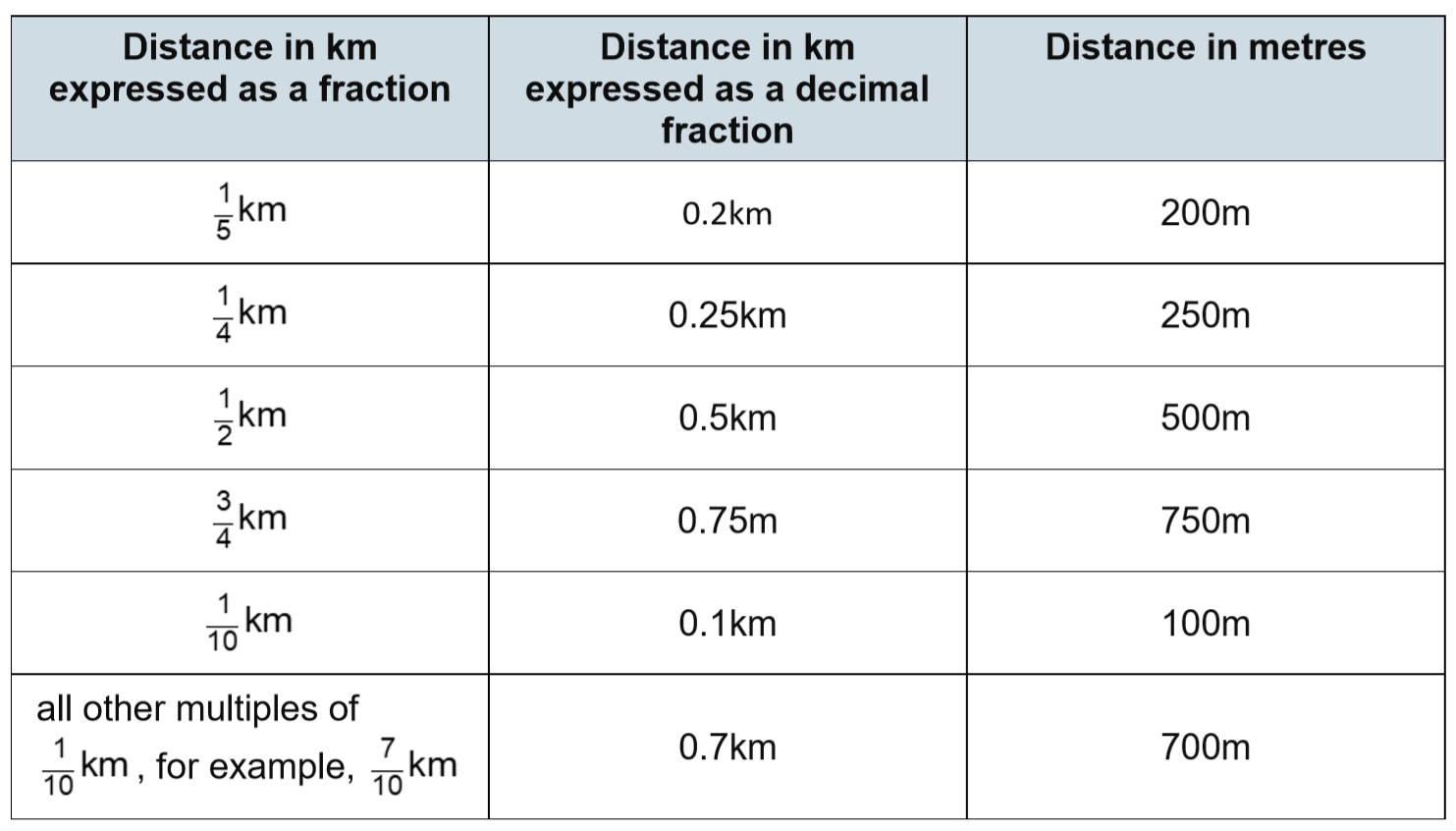 0.2km
5NPV-5 Convert between units of measure
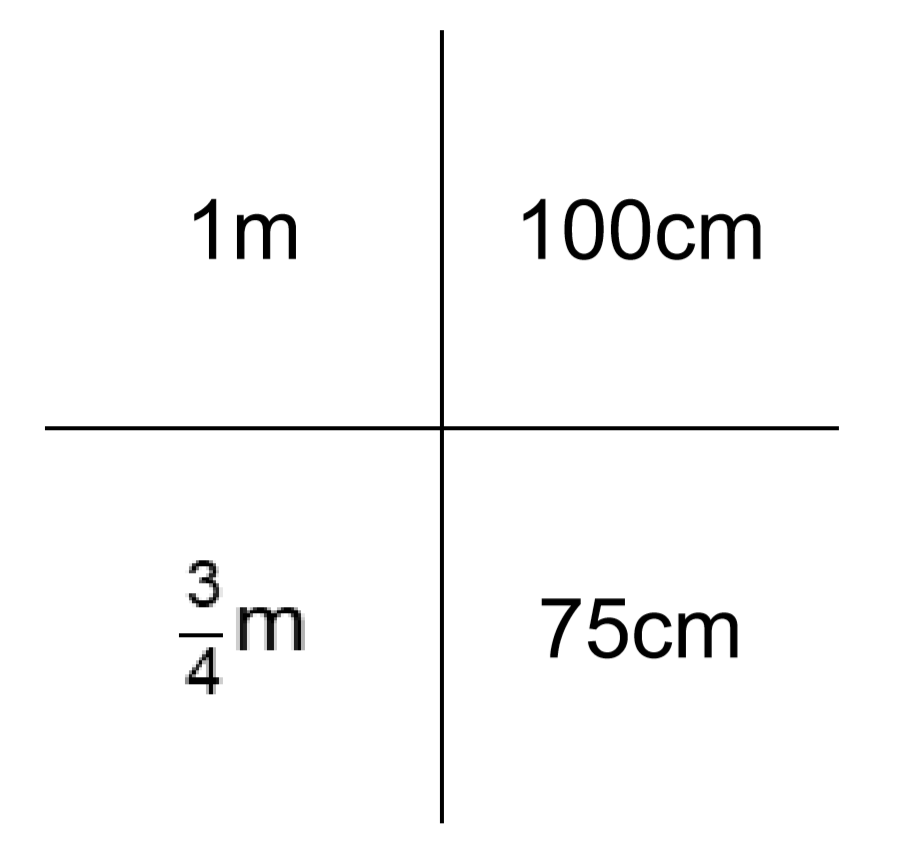 1m = 100 cm
5NPV-5 Convert between units of measure
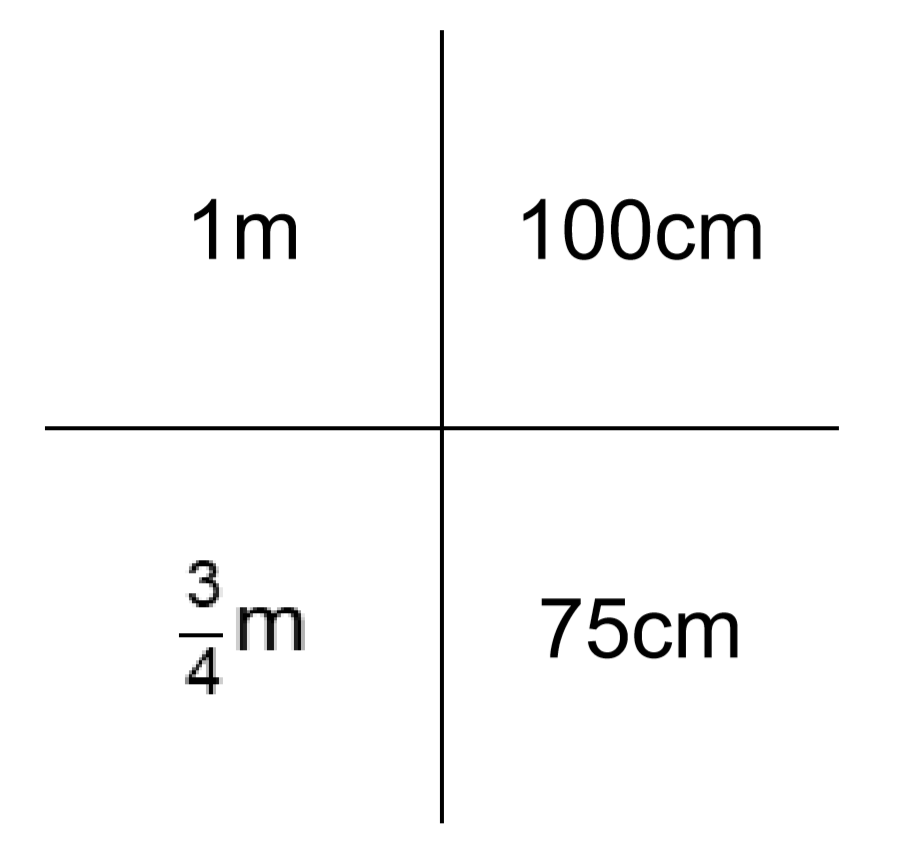 1,000m
1km
1km = 1,000m
6,500m
5NPV-5 Convert between units of measure
What is the known conversion fact for millilitres and litres?
What is 500ml in litres?

What is 700ml in litres?

What is 3,700ml in litres?
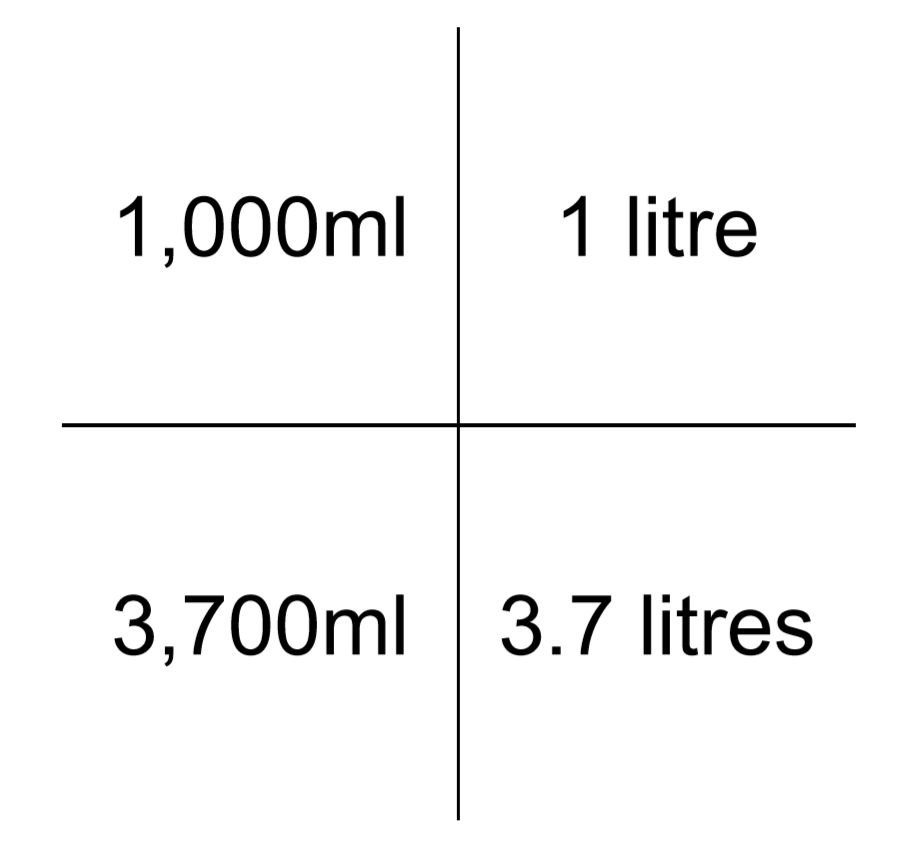 5NPV-5 Convert between units of measure
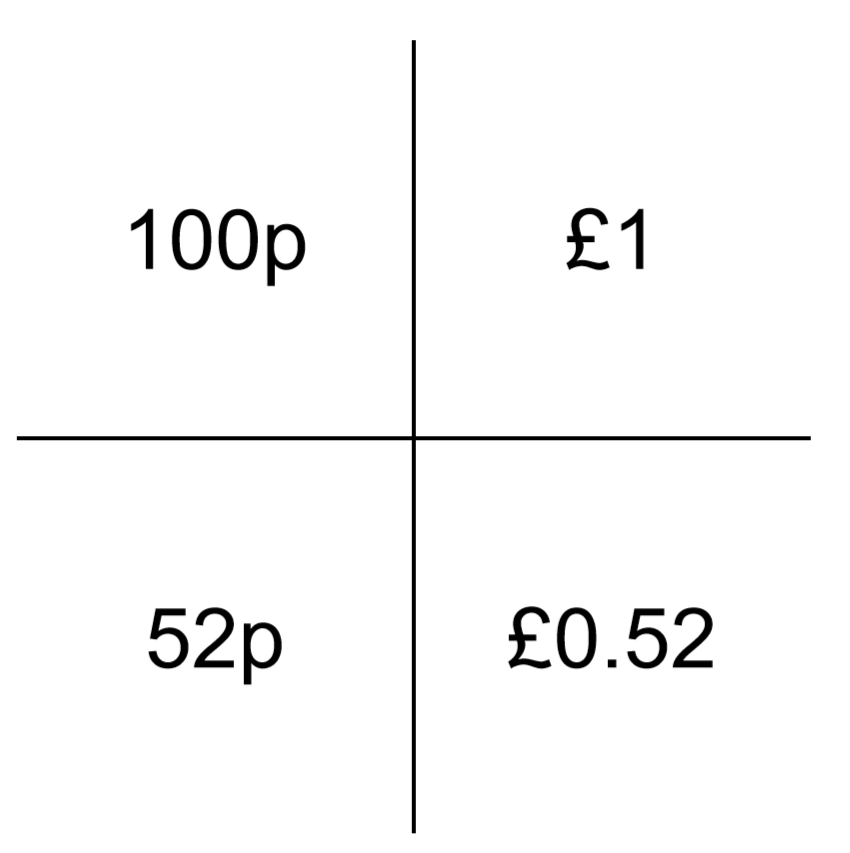 What is the known conversion fact for pence and pounds?

What is 50p in pounds?

What is 52p in pounds?
100p = £1
50p = £0.50
52p is £0.52
5NPV-5 Convert between units of measure
The Deca Tree
https://nrich.maths.org/2006